BPR3 – PC-Interfacetechnik
Projekttitel: 	Katzenevakuierungssystem

Team:               - Elke Weninger 
		- Florian Hirschmugl
		- Gregor Ortner 
		- Markus Pojer 
		- Matthias Rathauscher
Lektor: 	- DI Christian Hartinger
Inhalt
PC-Interfacetechnik und Projektübersicht
Architektur bzw. Spezifikation
Hardware
Software
Steuerung und Logik
Seite 2
Präsentation BPR3 vom 06.02.2021 – (c) Projektteam
PC-Interfacetechnik
Verschiedene Systeme zu System mit Logik verbunden
Schnittstellen
Kommunizieren
Daten austauschen
Gemeinsame Protokolle
Binär Code -> unterschiedlichste Programmiersprachen
Seite 3
Präsentation BPR3 vom 06.02.2021 – (c) Projektteam
Katzenevakuierungssystem Projektübersicht
Ansteuerung Positionen Katzenklappe und Lüfter
Temperatur und Wasserstands-Überwachung
User-Interface
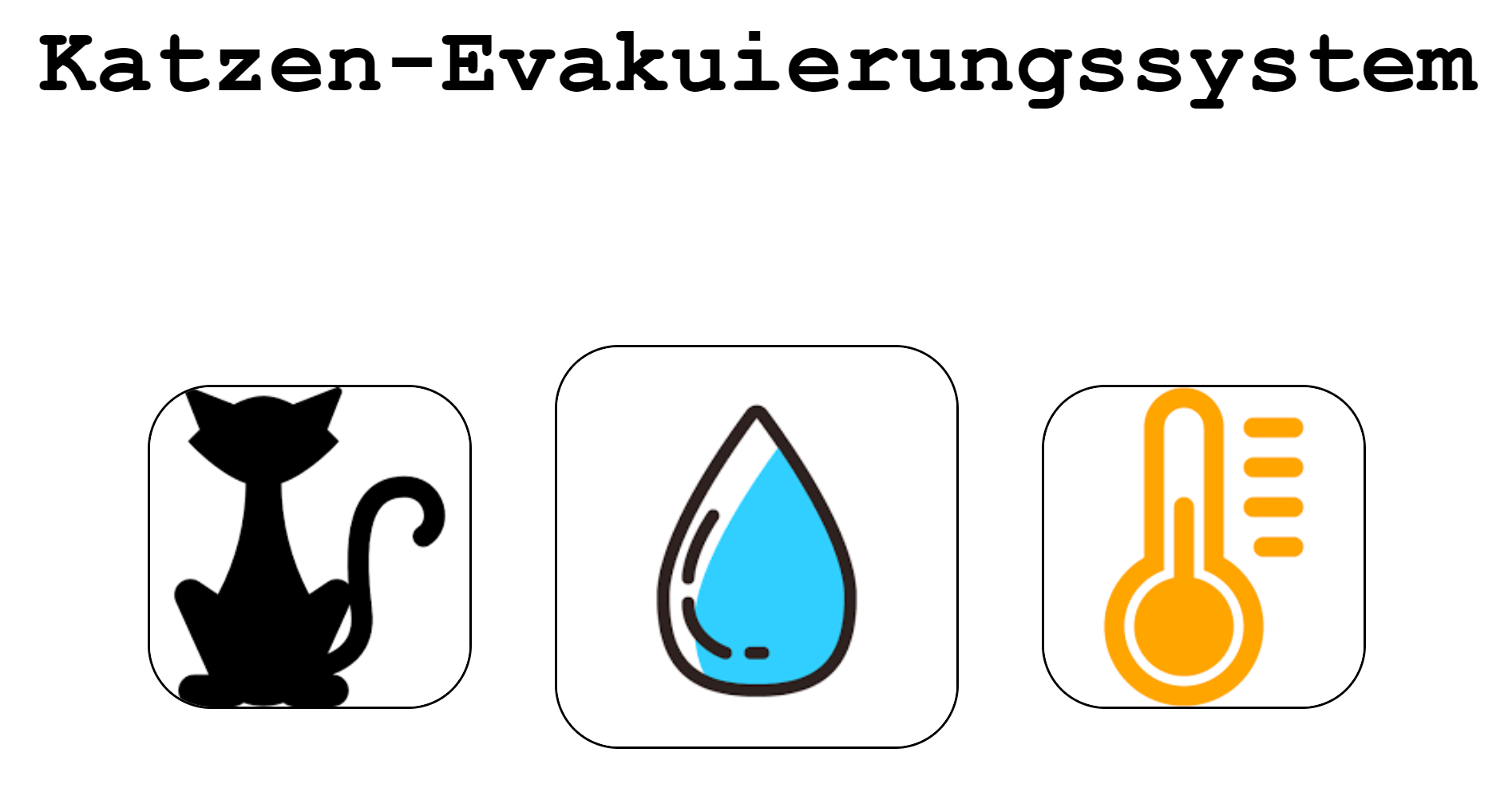 Seite 4
Präsentation BPR3 vom 06.02.2021 – (c) Projektteam
Architektur bzw. Spezifikation
Logik
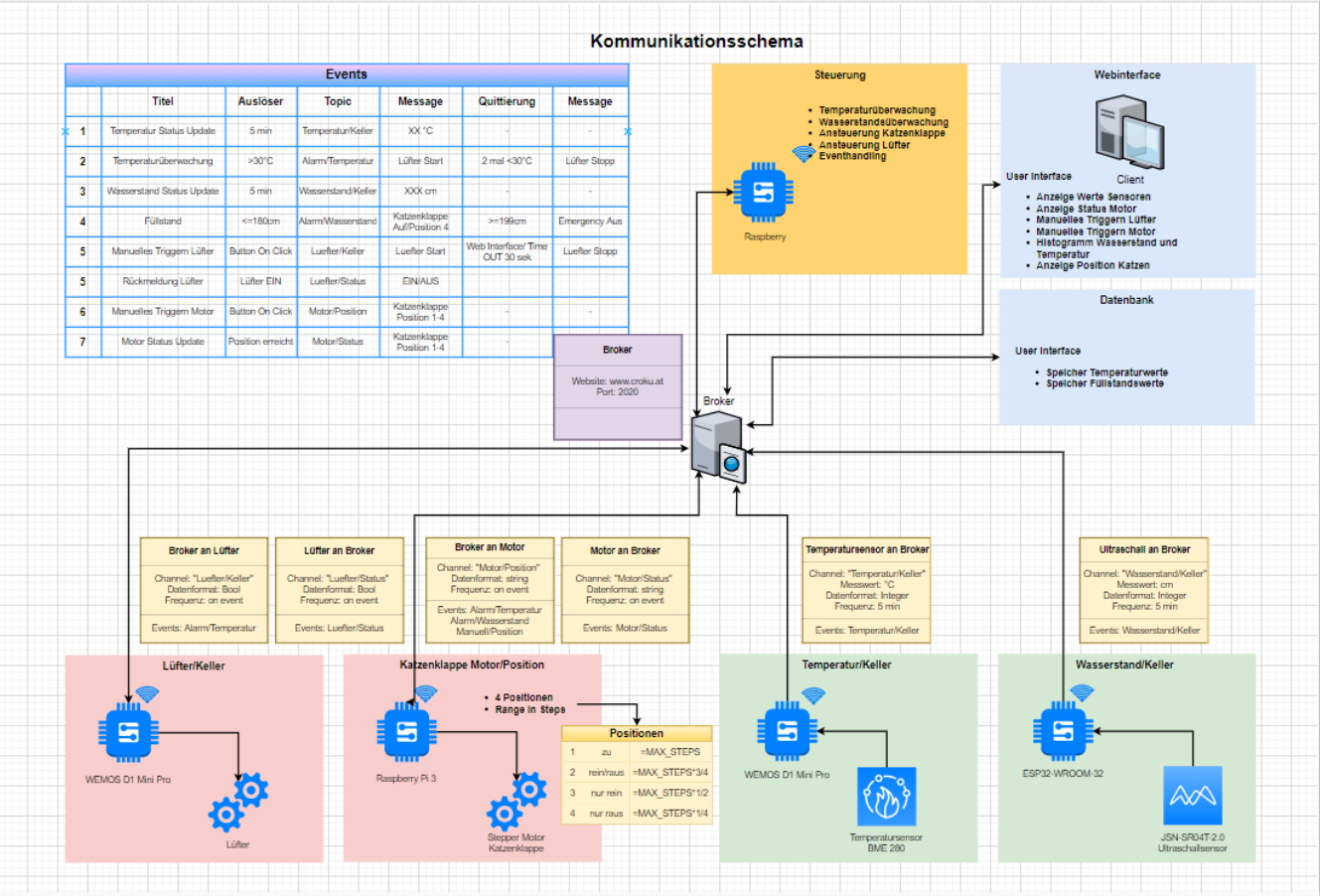 Darstellung
Kommunikation
Aktion durch Logik
Sensorwerte für Logik
Seite 5
Präsentation BPR3 vom 06.02.2021 – (c) Projektteam
MQTT Basics
Offenes Protokoll für M2M (machine2machine) Kommunikation
Instanzen: 
"Broker" (sprich Server)
Client
Struktur der Nachrichten:
Jede Nachricht in einem "Topic" welches über "/" kategorisiert wird z.B. (Keller/Temperatur; Keller/Wasserstand)
Nachricht kann ein "retain flag" enthalten
Interaktionen:
Publish 
Subscribe
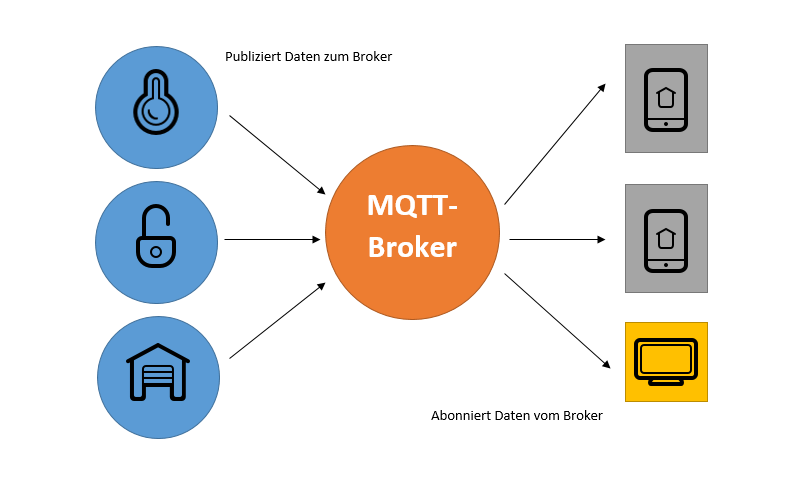 Seite 6
Präsentation BPR3 vom 06.02.2021 – (c) Projektteam
Überlegungen zu MQTT in unserem Projekt (1/2)
ein MQTT Broker
Logik am Broker implementiert
alle Sensoren und Aktoren über MQTT fähiges Board mit Broker verbunden
Seite 7
Präsentation BPR3 vom 06.02.2021 – (c) Projektteam
Überlegungen zu MQTT in unserem Projekt (2/2)
Persistenz muss anderwärtig gewährleistet sein 
Nur "Retain-Flag" - Nachricht wird angezeigt wenn jemand "subscribed"
 Komplexität der Logik nimmt mit steigender Zahl an Clients und Channels zu
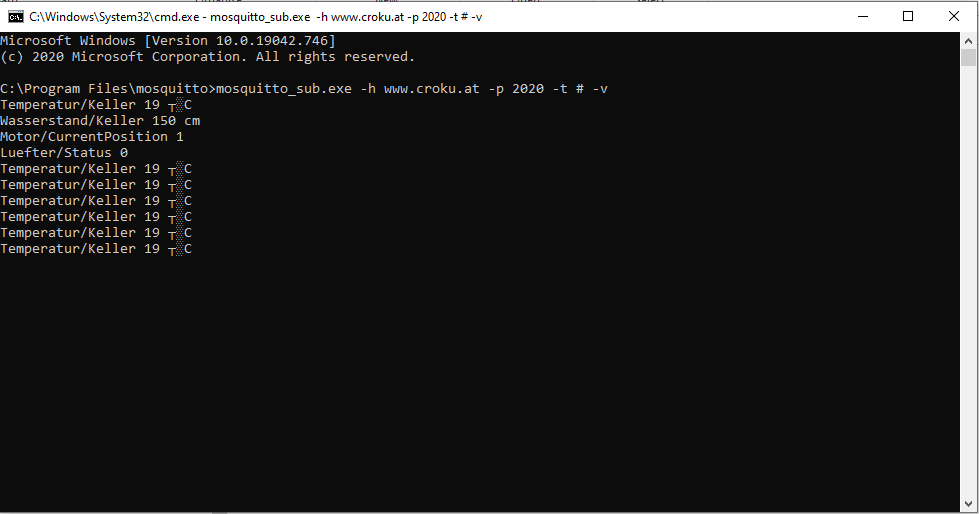 Seite 8
Präsentation BPR3 vom 06.02.2021 – (c) Projektteam
Hardware
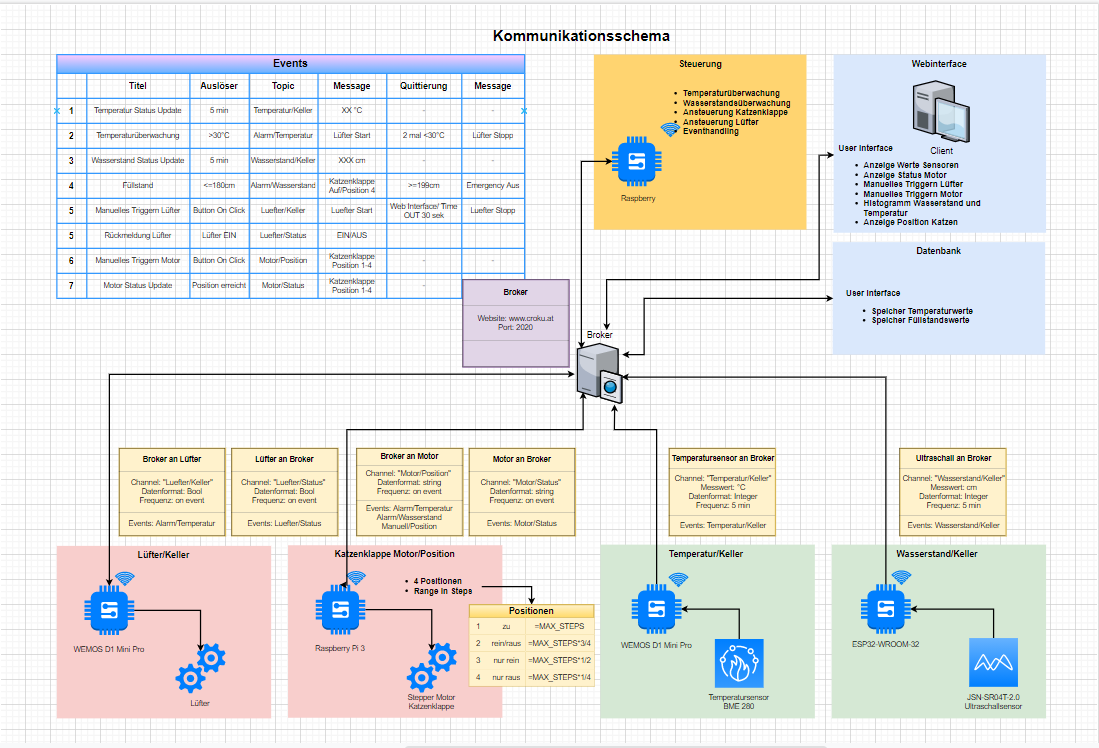 Steuerungen

Sensoren

Aktoren
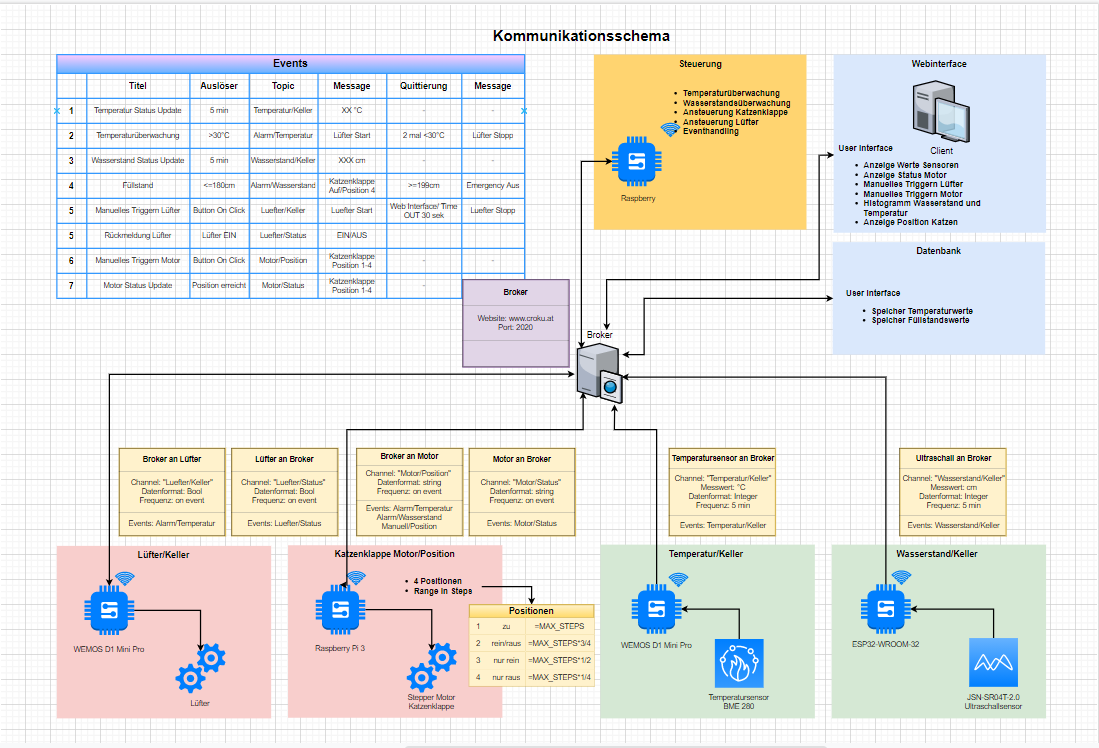 Seite 9
Präsentation BPR3 vom 06.02.2021 – (c) Projektteam
Steuerungen
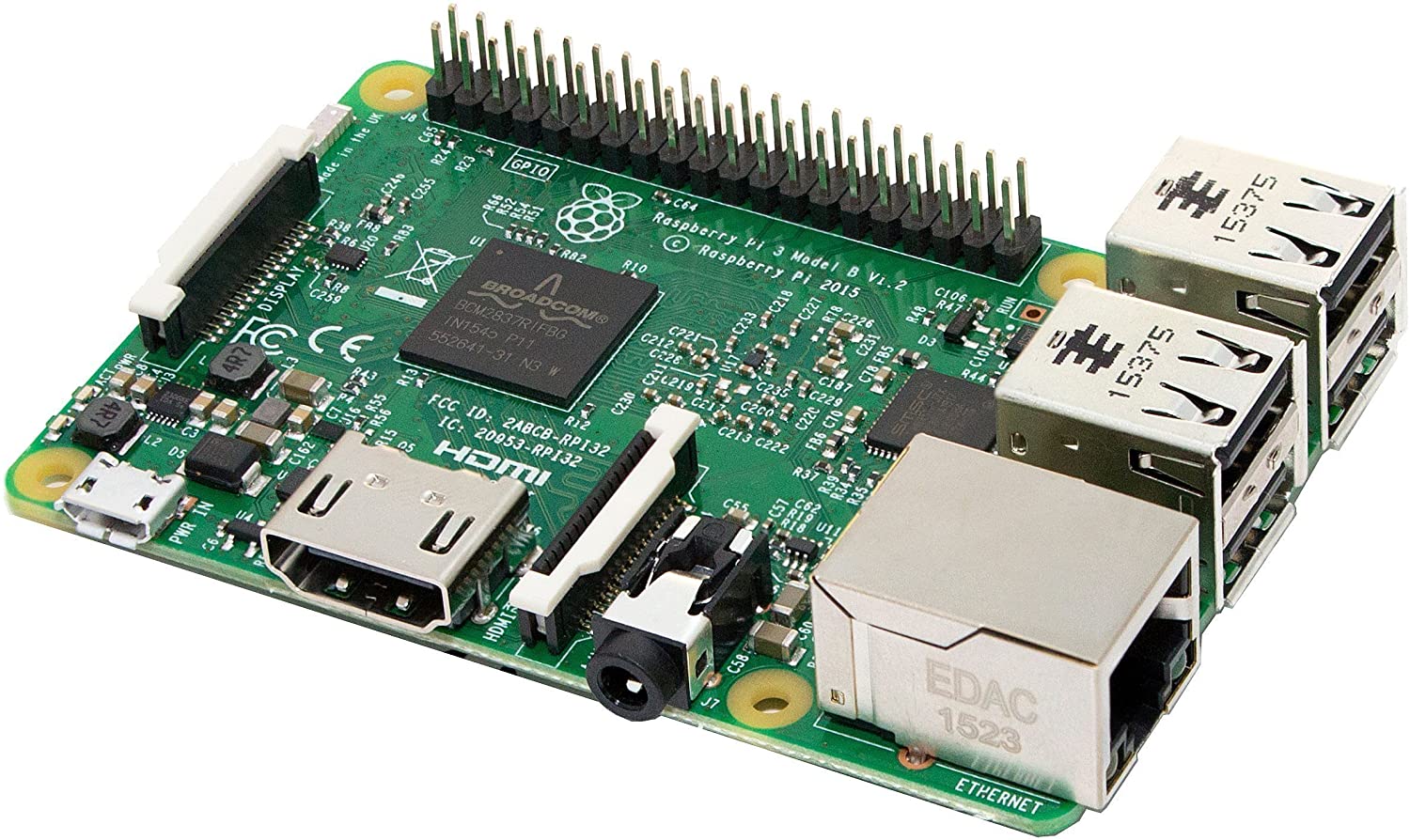 Raspberry Pi 3B: 64-bit @ 1,4 GHz, 1GB SDRAM, 4x USB, Ethernet, HDMI

Arduino Wemos D1 mini: 32-bit @ 80/160 MHz, 				4MB Flash, 11 digitale I/O Pins, WiFi fähig

ESP32-WROOM: 32-bit @ 40MHz, 4MB Flash, 				Wi-Fi und Bluetooth fähig
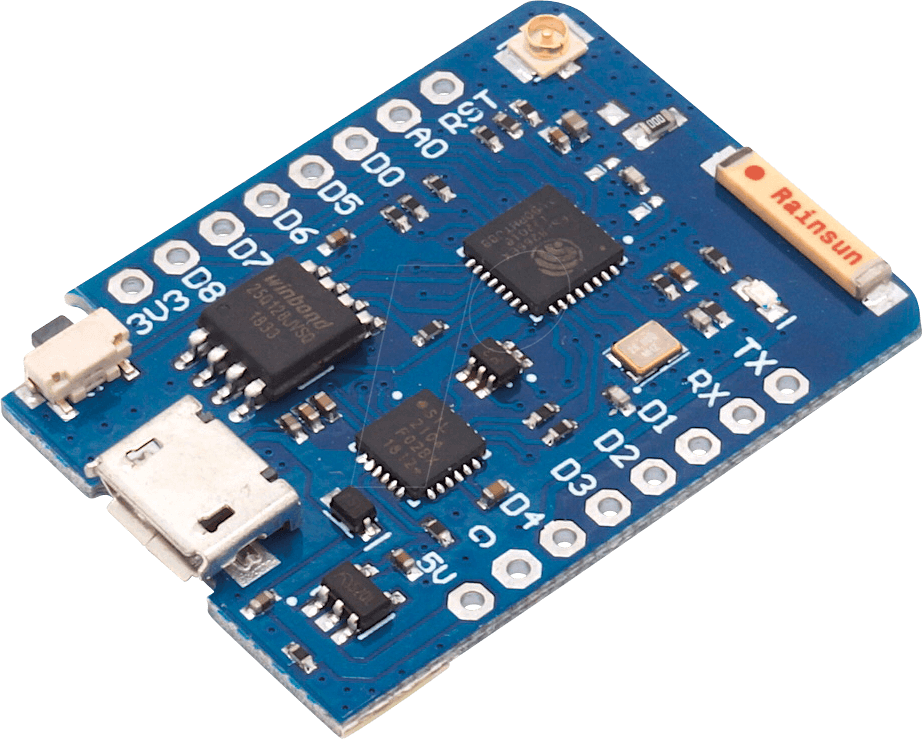 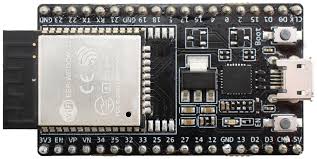 Seite 10
Präsentation BPR3 vom 06.02.2021 – (c) Projektteam
Sensoren
BME280 Temperatur-, Luftfeuchtigkeit-, Drucksensor
Versorgungsspannung: 1,2....3,6V
Temperatur: -40....85°C
I²C und SPI
JSN-SR04T-2.0 Ultraschallsensor
Versorgungsspannung: 3....5,5V
Range: 20-600cm
Genauigkeit/Auflösung: +-1cm/1mm
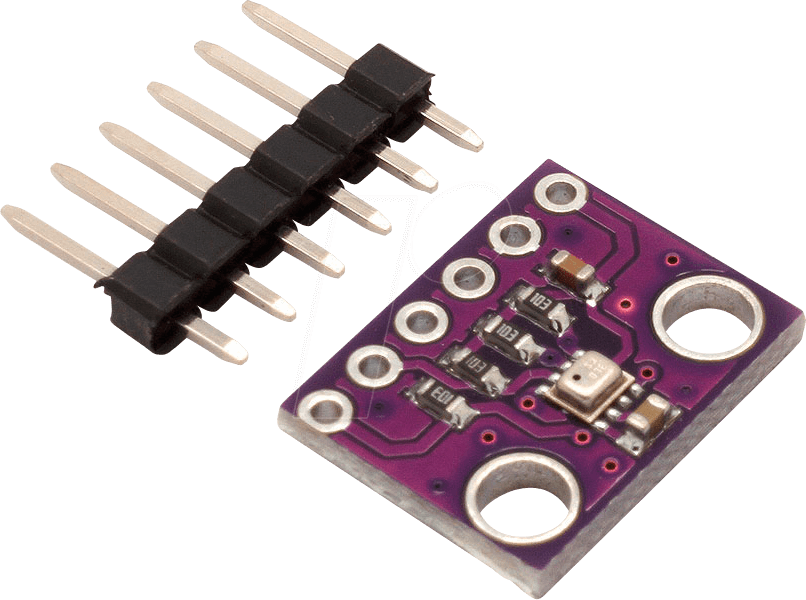 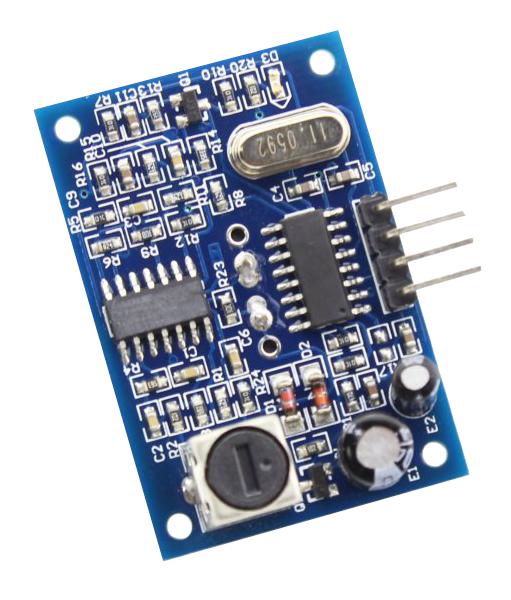 Seite 11
Präsentation BPR3 vom 06.02.2021 – (c) Projektteam
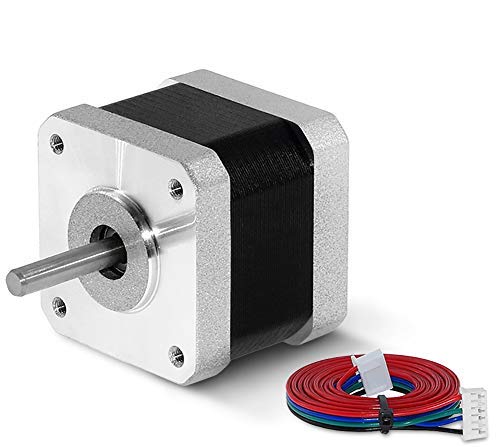 Aktoren
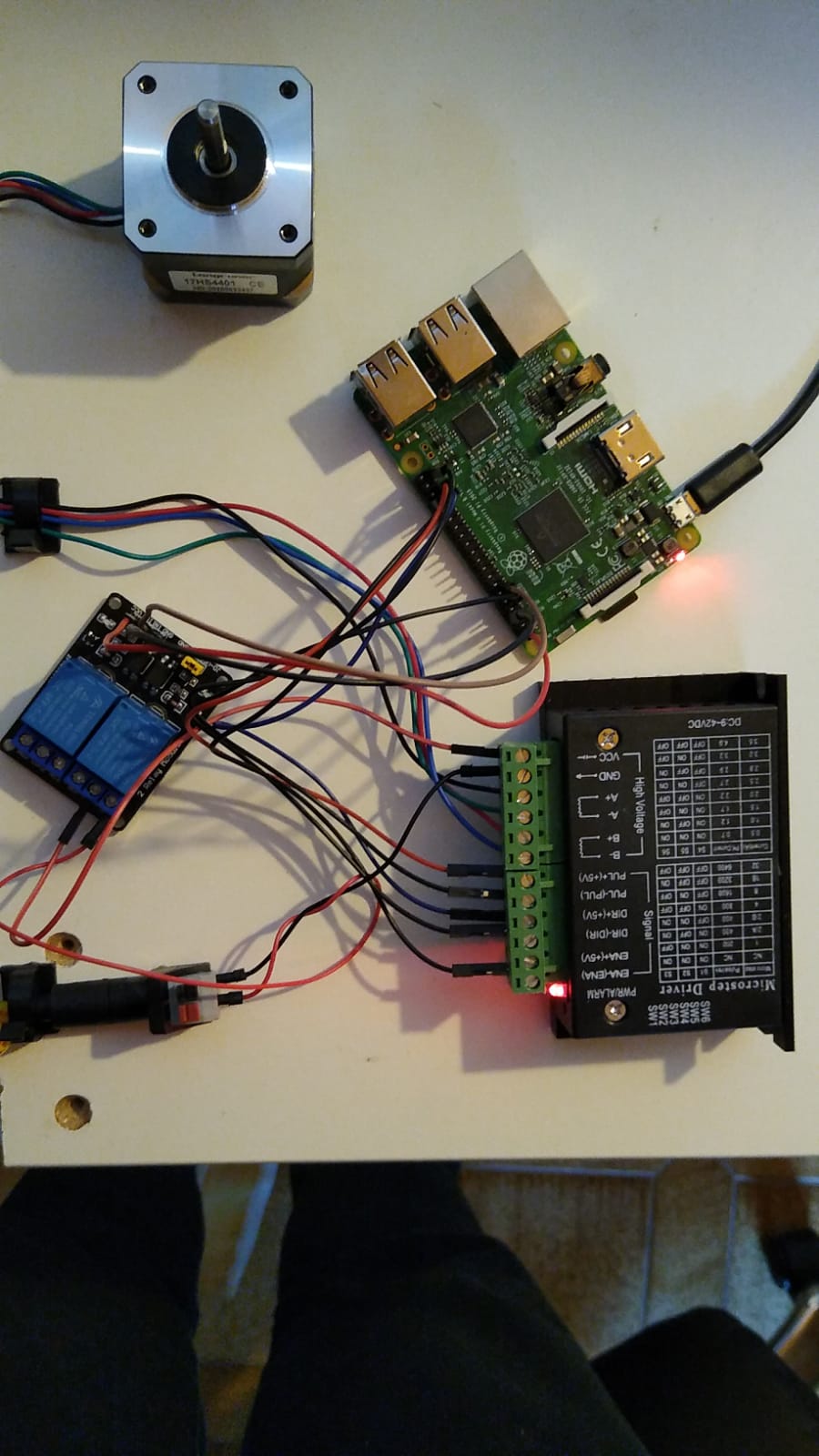 Schrittmotor
 Longrunner 17HS4401
12V/1.7 A, Schrittgröße: 1,8 grad
Haltemoment: 40Ncm
Angesteuert über Relaisschaltung

Gleichstrommotor 
3-6V, 0,2 A, 18000-35000 U/min
Angesteuert über Transistorschaltung (BC547)
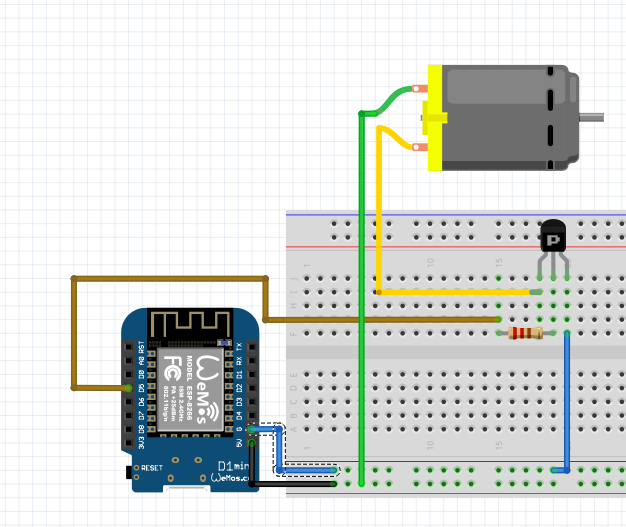 Seite 12
Präsentation BPR3 vom 06.02.2021 – (c) Projektteam
Software
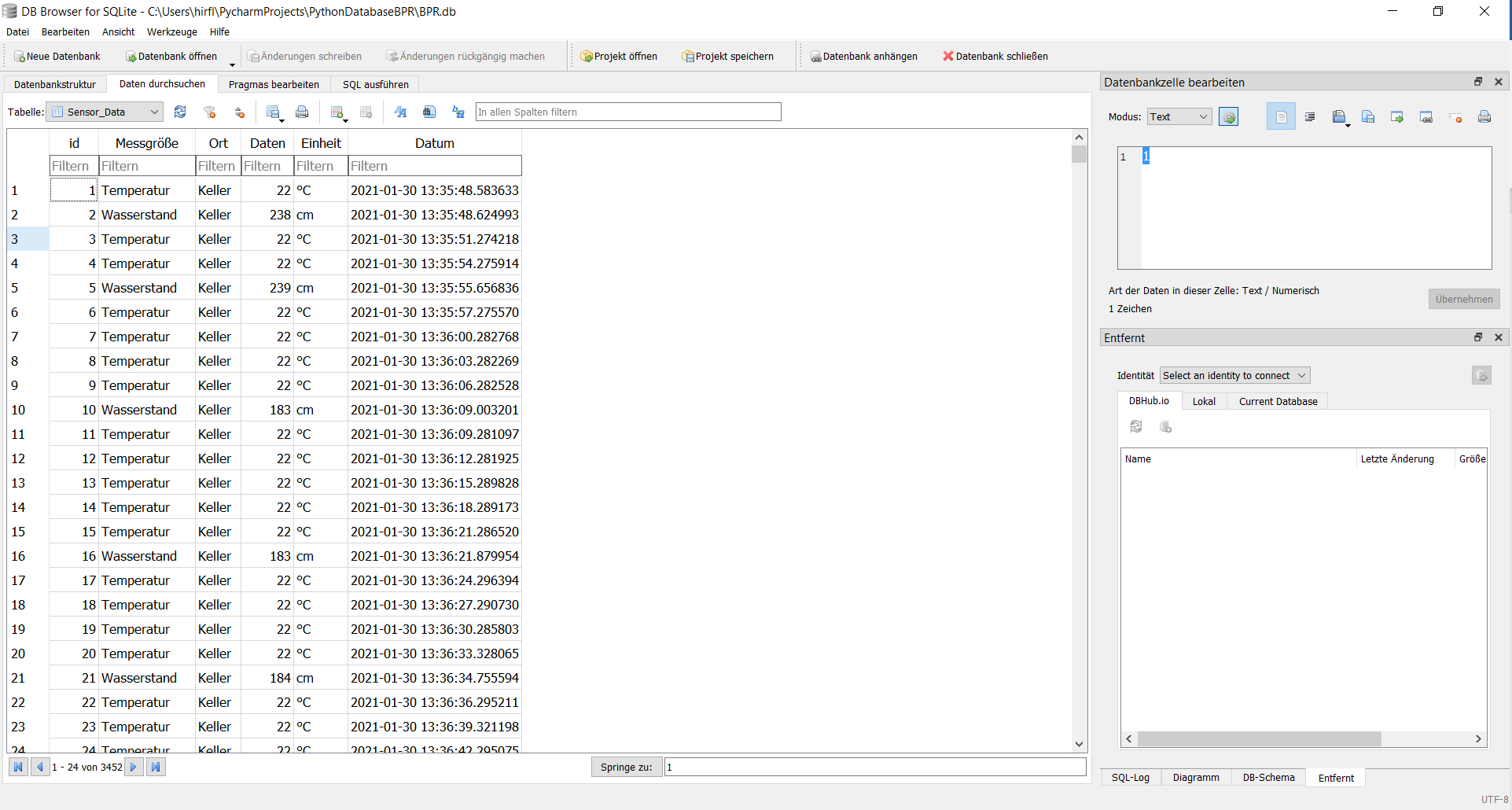 Entwicklungsumgebungen
Arduino
Visual Studio Code
Pycharm
Programmiersprachen
C / C++
Python
JavaScript
Persistenz
SQLite Datenbank
Seite 13
Präsentation BPR3 vom 06.02.2021 – (c) Projektteam
Software
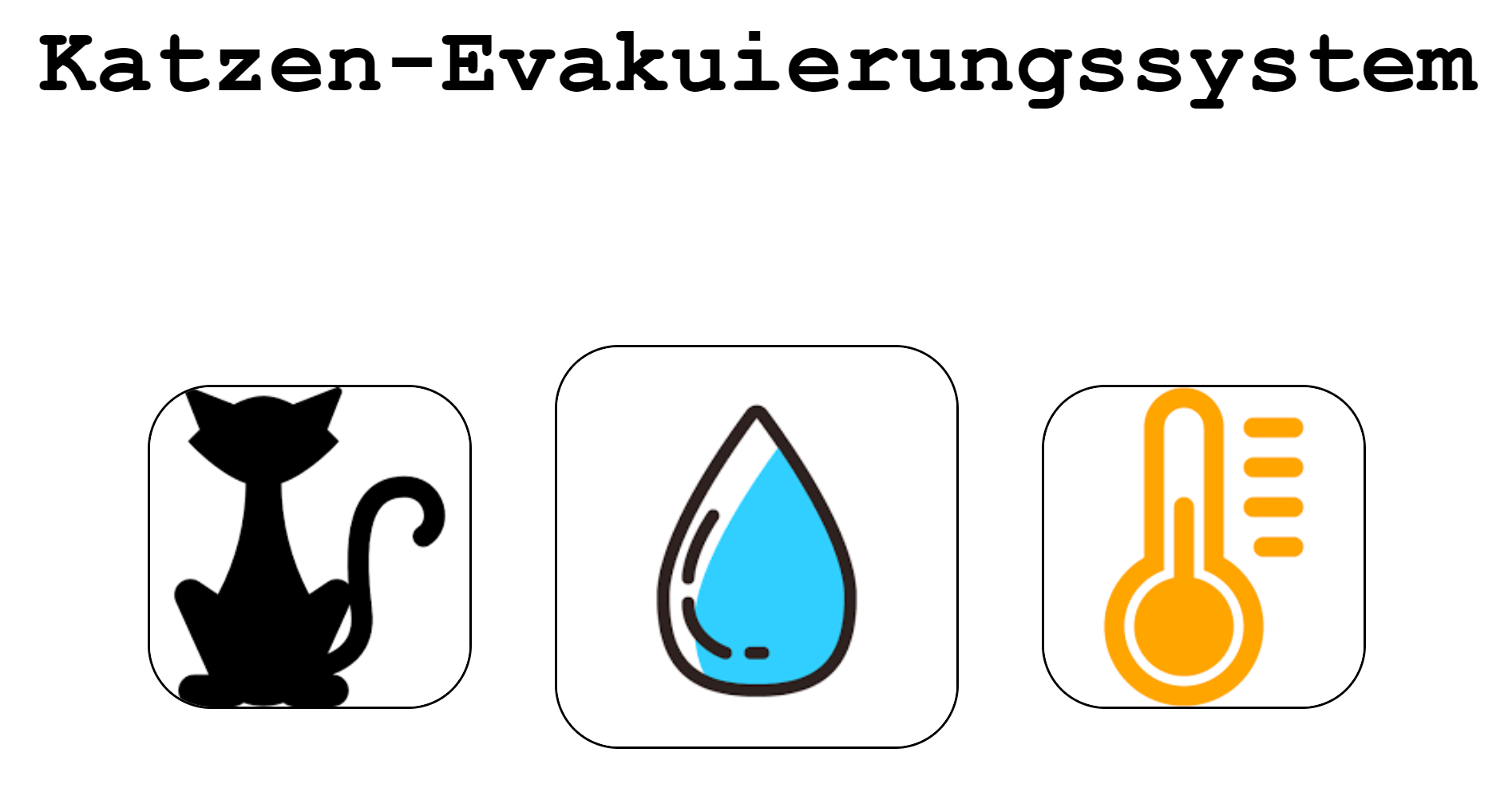 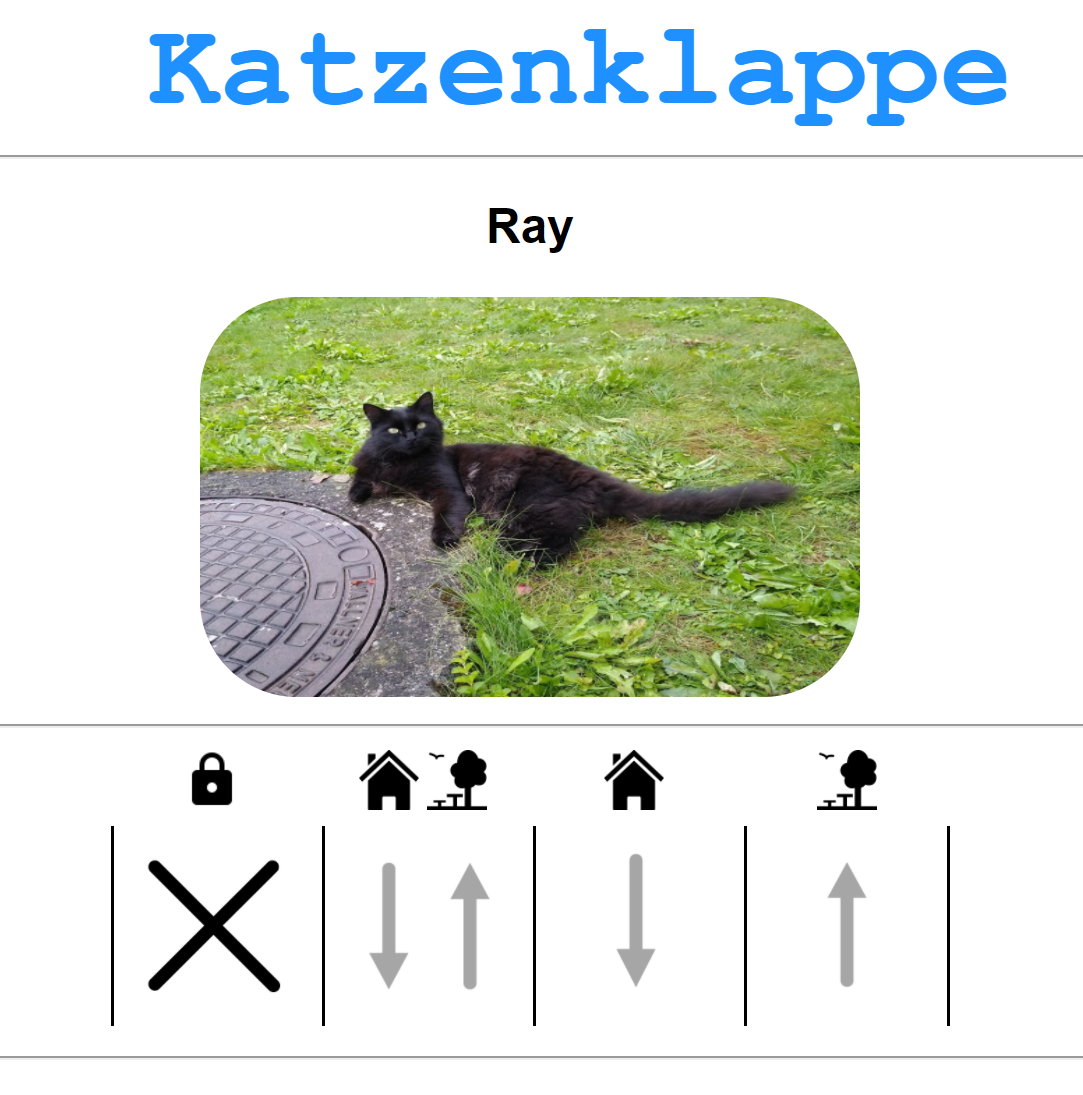 Webinterface
Homepage
Katzenklappe
Wasserstand
Temperatur
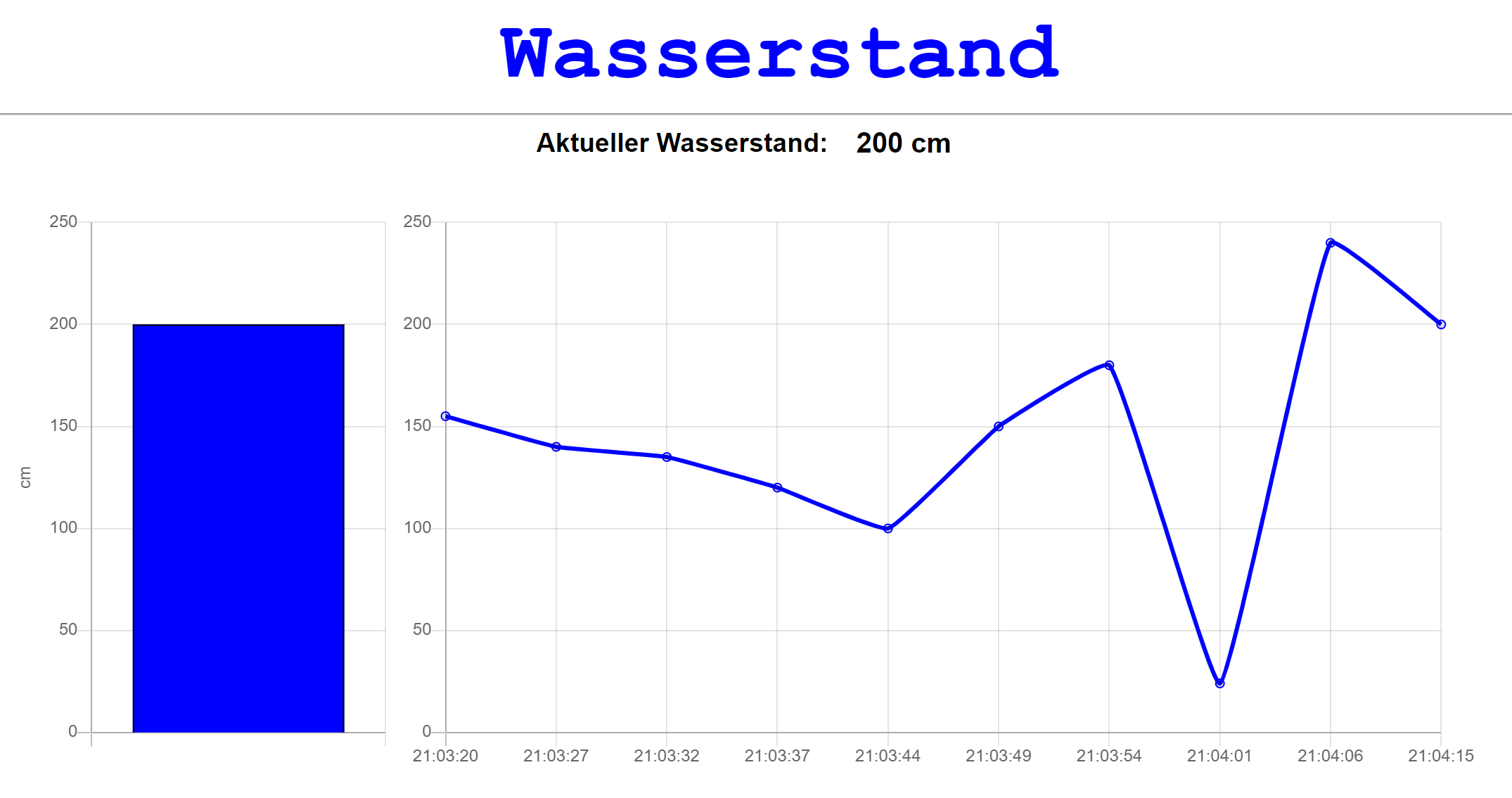 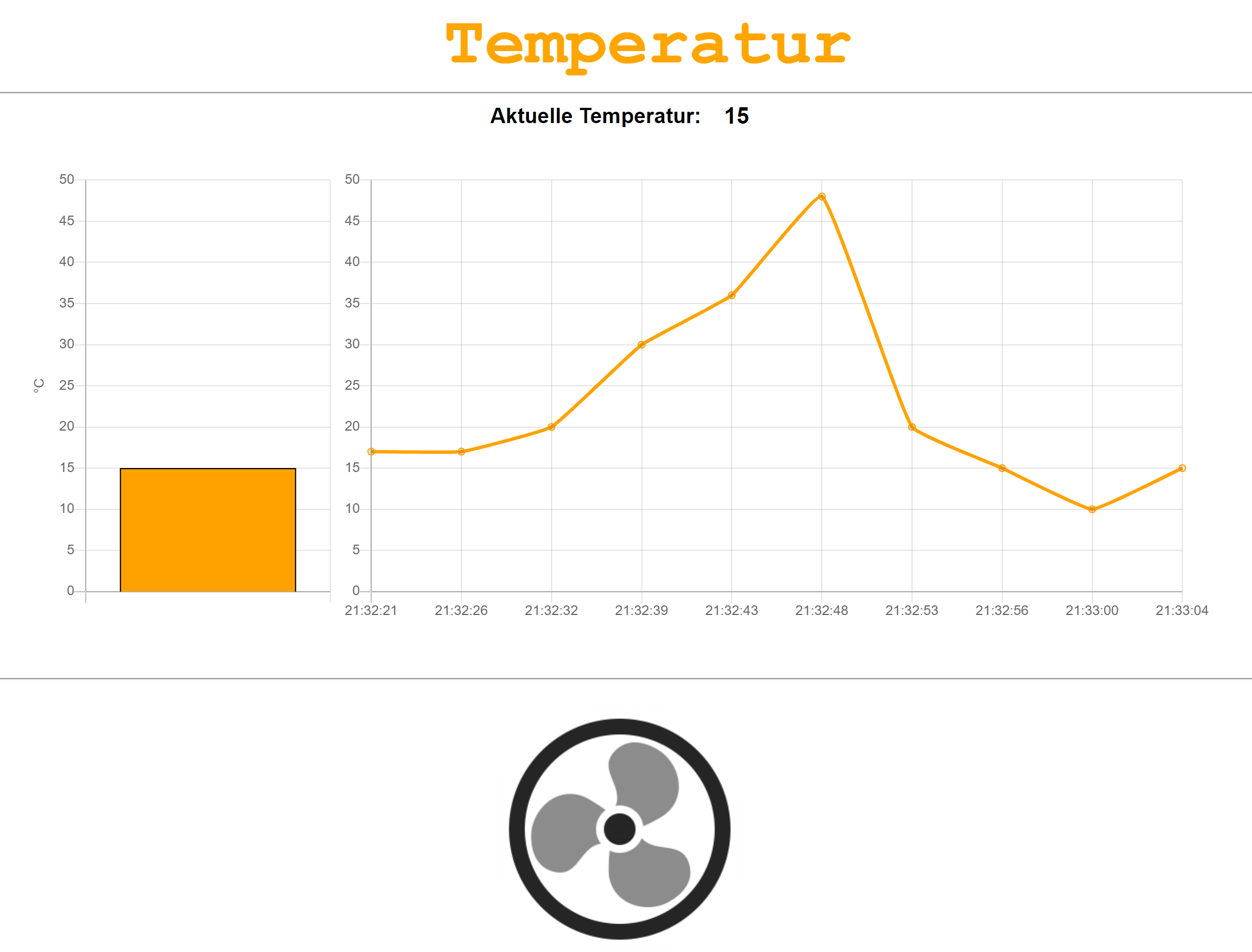 Webinterface
Seite 14
Präsentation BPR3 vom 06.02.2021 – (c) Projektteam
Steuerung und Logik
Kommunikationsprotokoll
Wieso Kommunikationsprotokoll?
Projekt-Kommunikationsprotokoll 

Logik
Tabelle mit Schaltwerten
Fallbeispiel
Seite 15
Präsentation BPR3 vom 06.02.2021 – (c) Projektteam
Kommunikationsprotokoll
Seite 16
Präsentation BPR3 vom 06.02.2021 – (c) Projektteam
Logik / Schaltwerte
Seite 17
Präsentation BPR3 vom 06.02.2021 – (c) Projektteam
Logik / Fallbeispiel - Wasserstand
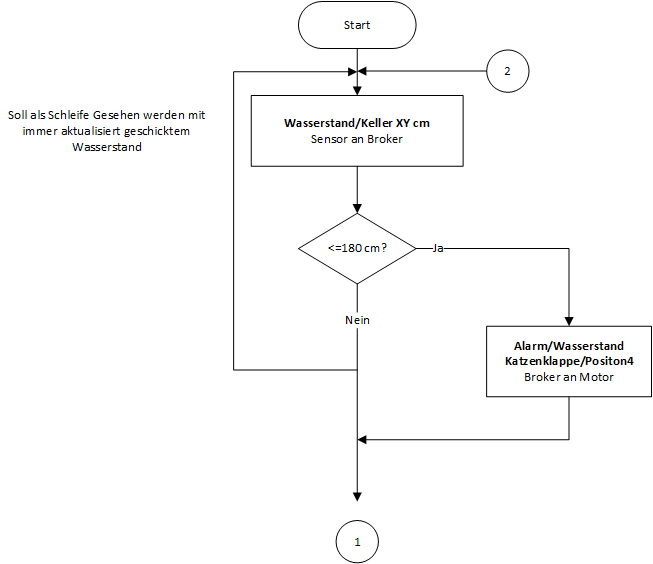 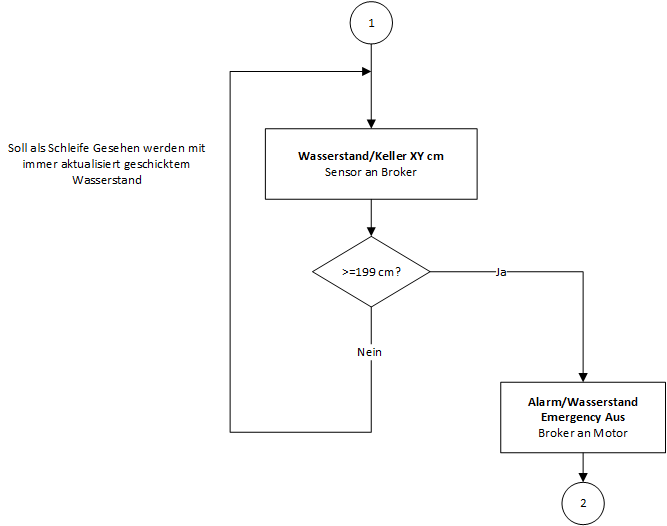 Seite 18
Präsentation BPR3 vom 06.02.2021 – (c) Projektteam
Hinweis auf externes Video
Seite 19
Präsentation BPR3 vom 06.02.2021 – (c) Projektteam